Правове регулювання утворення і діяльності громадських об'єднань в Україні
Зміст
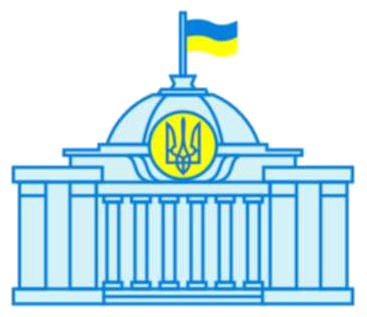 1. Поняття та види громадського об'єднання
2. Утворення та діяльність громадських 
об’єднань
3. Засновники громадських об'єднань
4. Права та обов'язкигромадських об'єднань
5. Фінансова підтримка та звітність
6. Припинення діяльності громадського об'єднання
Грома́дське об'є́днання — за українським законодавством це добровільне об'єднання фізичних і/або юридичних осіб приватного права для здійснення та захисту прав і свобод, задоволення суспільних, зокрема економічних, соціальних, культурних, екологічних, та інших інтересів. За організаційно-правовою формою може бути громадською організацією або громадською спілкою.
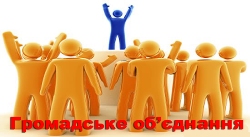 Види громадських об'єднань
За рівнем стабільності (такі, що постійно діють або тимчасові);
За характером організованості (партії, рухи, організації);
За рівнем комерціалізації (некомерційні і неприбуткові організації, благодійні фонди);
За напрямами діяльності, сферами інтересів (професійні, демографічні, творчі, спортивні, культурно-просвітницькі, науково-технічні тощо);
За місцем у ієрархічній структурі (місцеві, регіональні або загальнодержавні організації; первинні організації або їх об'єднання, асоціації);
За рівнем політизованості або за місцем у політичній системі (політичні партії, суспільно-політичні організації, громадські організації);
Громадські об'єднання утворюються і діють на принципах:
добровільності;
самоврядності;
вільного вибору території діяльності;
рівності перед законом;
відсутності майнового інтересу їх членів (учасників);
прозорості, відкритості та публічності.
Обмеження щодо утворення і діяльності громадських об'єднань
Кількість засновників громадського об'єднання не може бути меншою, ніж дві особи.
громадяни України, іноземці та особи без громадянства, які перебувають в Україні на законних підставах, які досягли 18 років, а молодіжної та дитячої громадської організації - 14 років.
Повноваження засновника громадського об’єднання закінчуються після державної реєстрації громадського об’єднання в установленому законом порядку.
Засновники громадського об'єднання
Засновниками громадської спілки можуть бути юридичні особи приватного права, у тому числі громадські об'єднання зі статусом юридичної особи.
Засновником громадської організації не може бути особа, яку визнано судом недієздатною.
Засновниками громадської спілки не можуть бути юридичні особи приватного права, єдиним засновником яких є одна і та сама особа.
Утворення громадського об'єднання здійснюється на установчих зборах його засновників та оформлюється протоколом.
Протокол установчих зборів громадського об'єднання має містити відомості про:
дату та місце проведення установчих зборів;
осіб, які брали участь в установчих зборах (відповідно до частини одинадцятої цієї статті);
рішення про утворення громадського об'єднання із зазначенням мети (цілей) його діяльності;
рішення про затвердження статуту громадського об'єднання;
рішення про утворення (обрання) керівника, органів управління громадського об'єднання відповідно до затвердженого статуту;
рішення про визначення найменування та за наявності - скороченого найменування громадського об'єднання;
рішення про визначення особи (осіб), яка має право представляти громадське об'єднання у правовідносинах з державою та іншими особами і вчиняти дії від імені громадського об'єднання без додаткового уповноваження
рішення про визначення особи (осіб), яка має право представляти громадське об'єднання для здійснення реєстраційних дій, - для громадського об'єднання, яке має намір здійснювати діяльність зі статусом юридичної особи.
Статут громадського об'єднання
Статут громадського об'єднання має містити відомості про:
найменування громадського об'єднання та за наявності - скорочене найменування;
мету (цілі) та напрями його діяльності;
порядок набуття і припинення членства (участі) у громадському об'єднанні, права та обов'язки його членів (учасників);
повноваження керівника, вищого органу управління, інших органів управління (далі – керівні органи) громадського об'єднання, порядок їх формування та зміни складу, термін повноважень
періодичність засідань і процедуру прийняття рішень керівними органами громадського об'єднання, у тому числі шляхом використання засобів зв'язку;
порядок звітування керівних органів громадського об'єднання перед його членами (учасниками);
порядок оскарження рішень, дій, бездіяльності керівних органів громадського об'єднання та розгляду скарг;
джерела надходження і порядок використання коштів та іншого майна громадського об'єднання;
Громадське об’єднання із статусом юридичної особи може мати власну символіку (емблему, прапор)
Символіка громадського об’єднання не повинна відтворювати:
державні символи України;
інші офіційні символи чи знаки, які використовуються державними органами
ержавні герби, прапори або офіційні назви інших держав;
ім’я або зображення фізичної особи без письмової згоди такої особи або її спадкоємців, засвідченої в установленому законом порядку, якщо інше не передбачено законом;
Для здійснення своєї мети (цілей) громадське об'єднання має право:
Фінансова підтримка та звітність громадських об'єднань
Громадські об'єднання зі статусом юридичної особи мають право на фінансову підтримку за рахунок коштів Державного бюджету України, місцевих бюджетів відповідно до закону.
Громадські об'єднання, які отримують фінансову підтримку за рахунок коштів Державного бюджету України, місцевих бюджетів, зобов'язані подавати та оприлюднювати звіти про цільове використання цих коштів відповідно до закону.
Громадське об'єднання зі статусом юридичної особи, створені ним юридичні особи (товариства, підприємства) зобов'язані вести бухгалтерський облік, фінансову та статистичну звітність, бути зареєстрованими в органах доходів і зборів
Громадські об’єднання зобов’язані:
здійснювати заходи контролю, щоб забезпечити зарахування і витрачання повністю всіх коштів у спосіб, що узгоджується з цілями та завданнями заявленої діяльності громадського об’єднання;
готувати річні фінансові звіти із зазначенням детального аналізу доходів і витрат;
зберігати правоустановчі документи, документи, в яких міститься інформація про діяльність, яка здійснена відповідно до мети (цілей) та завдань;
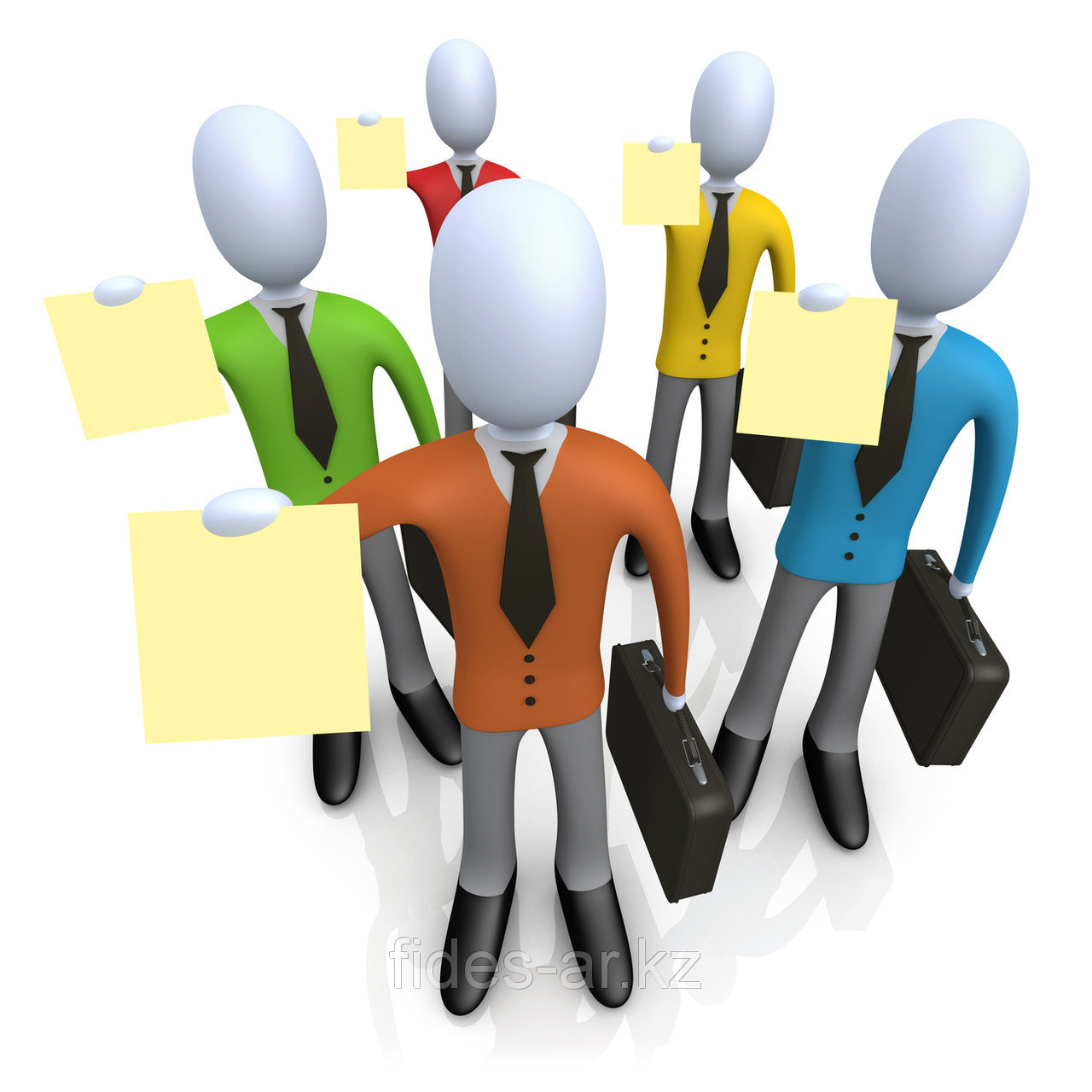 а рішенням суду про заборону (примусовий розпуск) громадського об'єднання.
за рішенням громадського об'єднання, прийнятим вищим органом управління громадського об'єднання, у визначеному статутом порядку, шляхом саморозпуску або реорганізації;
Способи припинення діяльності громадського об'єднання